KIẾN THỨC VỀ NƯỚC
CÁC CÔNG NGHỆ LỌC NƯỚC PHỔ BIẾN
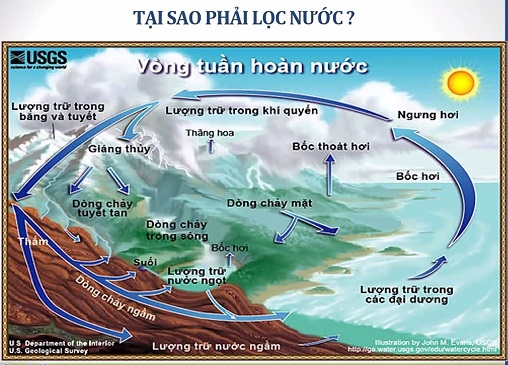 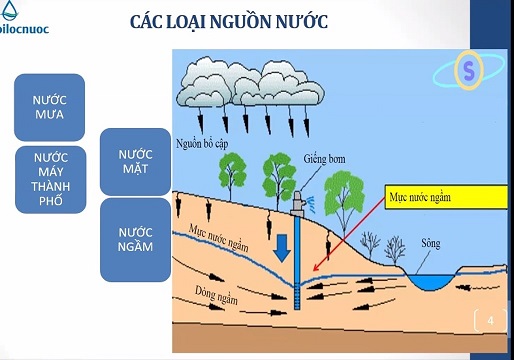 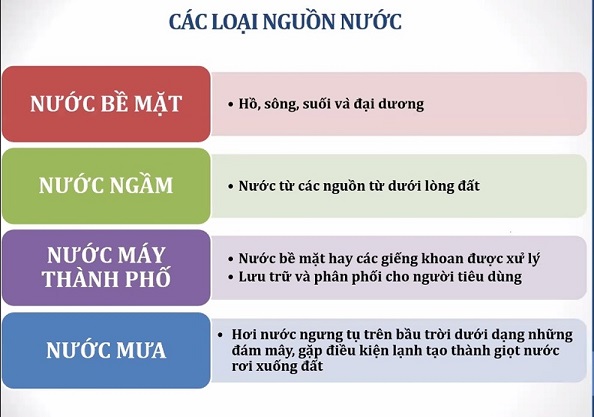 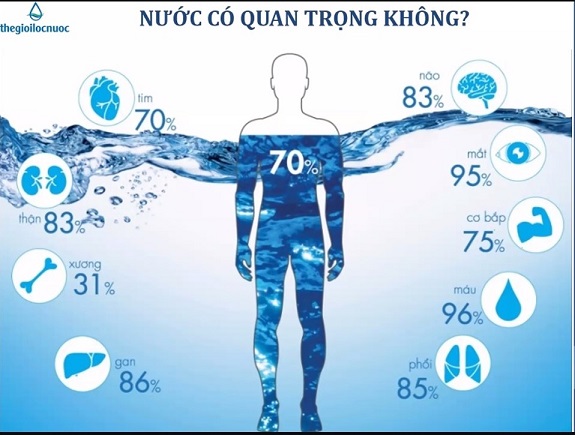 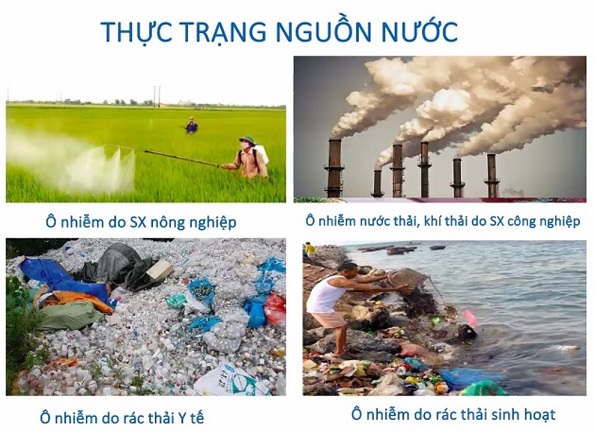 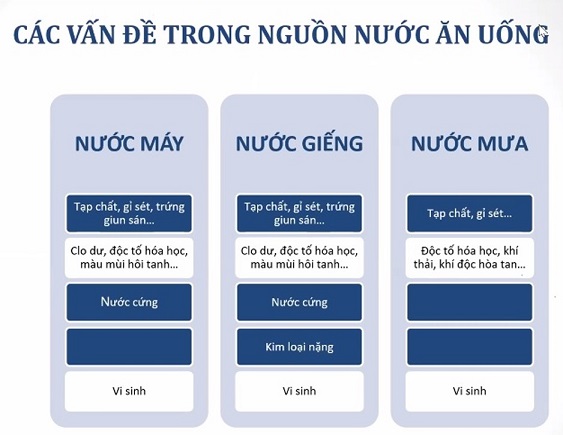 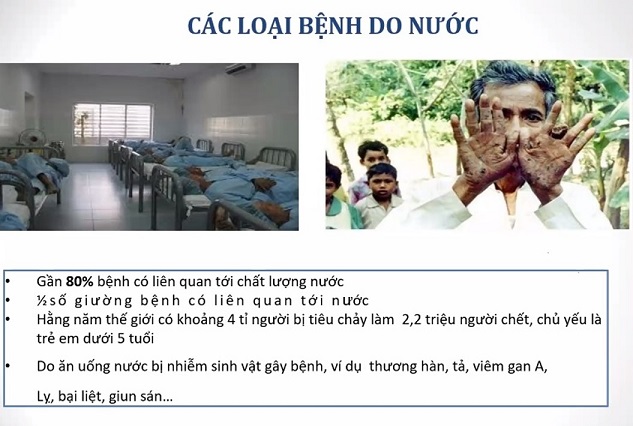 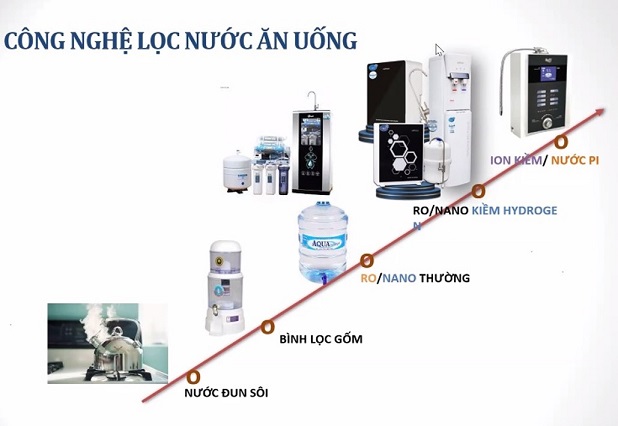 4 CÔNG NGHỆ LỌC NƯỚC
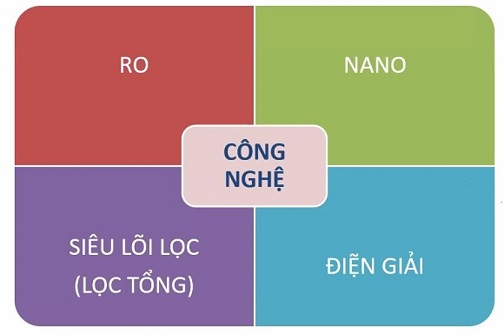 ĐẶC ĐIỂM CÔNG NGHỆ NANO
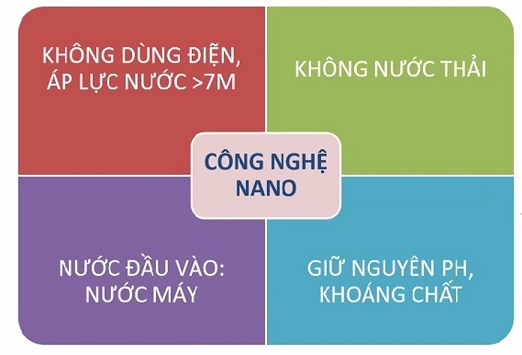 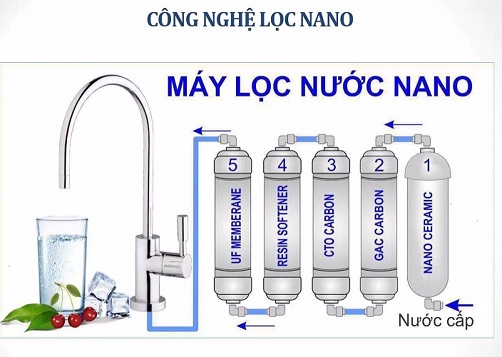 MÀNG LỌC UF TRONG CÔNG NGHỆ LỌC NANO
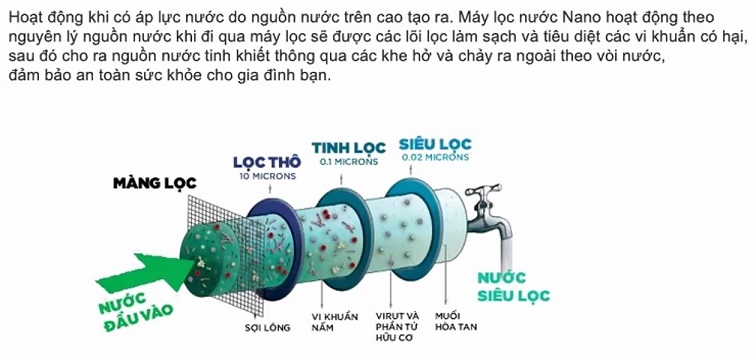 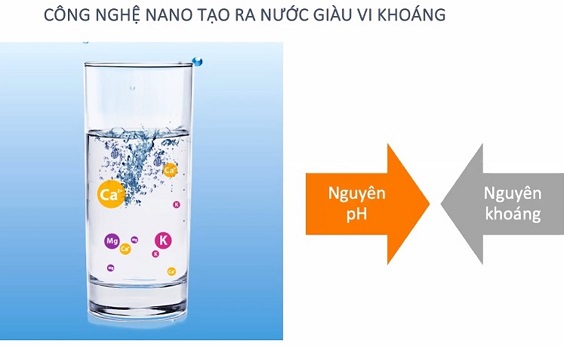 ĐẶC ĐIỂM CÔNG NGHỆ RO
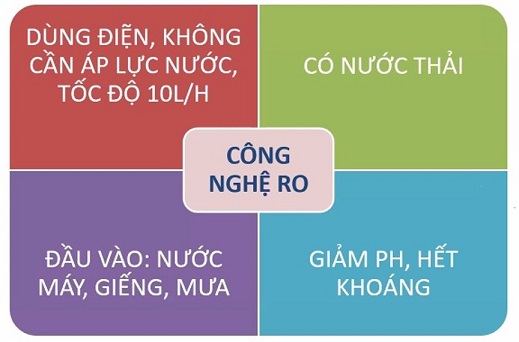 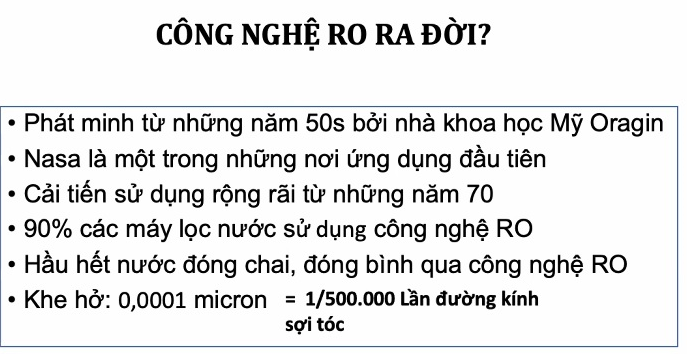 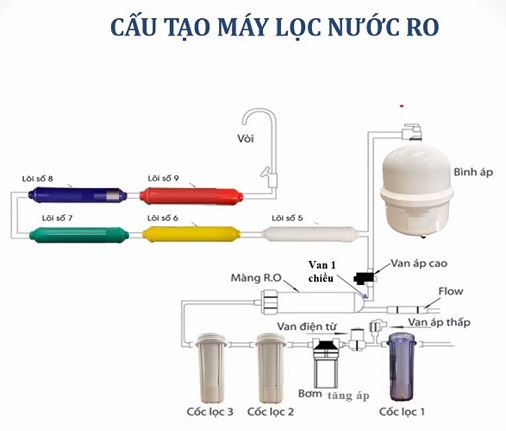 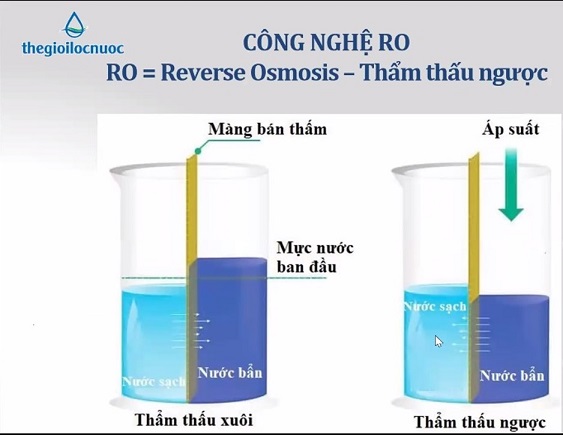 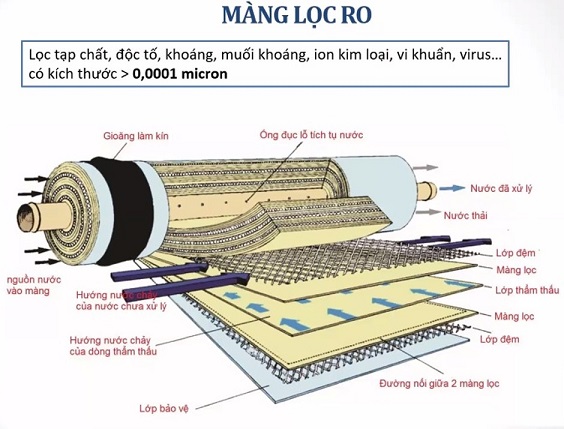 KÍCH THƯỚC, KHE HỞ, VẬT CHẤT Ô NHIỄM & CÔNG NGHỆ LỌC NƯỚC
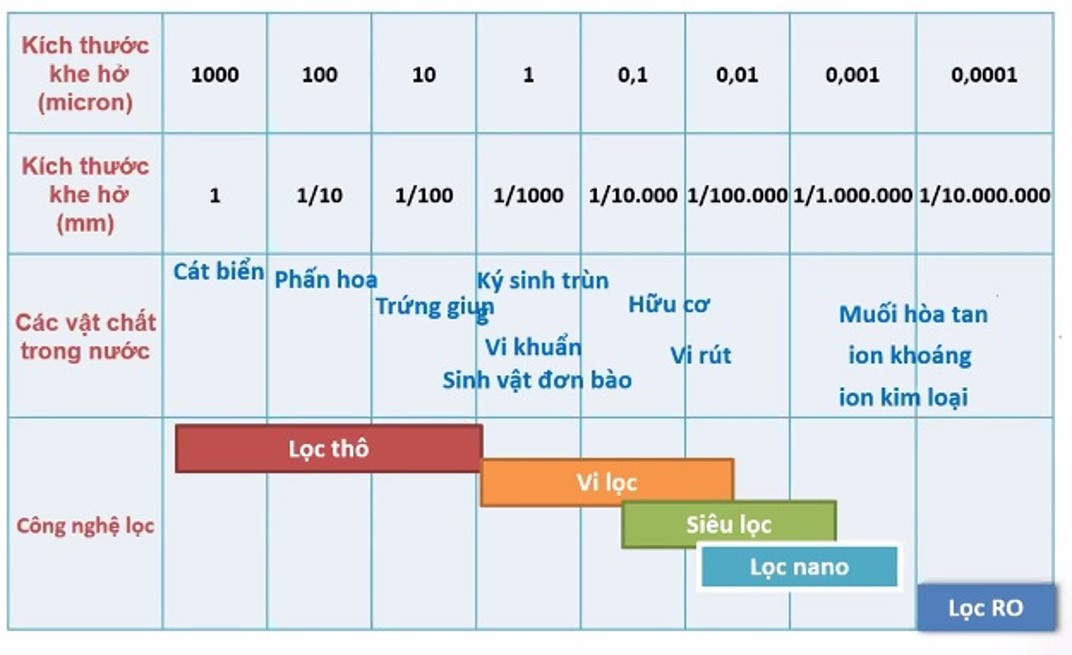 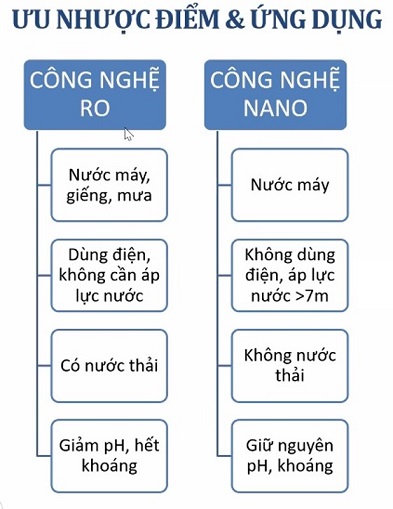 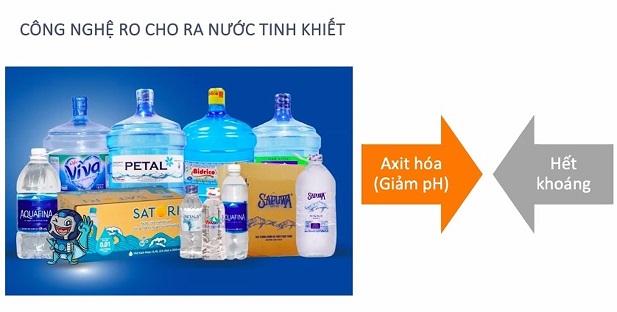 ƯU VÀ NHƯỢC ĐIỂM NƯỚC RO (NƯỚC TINH KHIẾT)
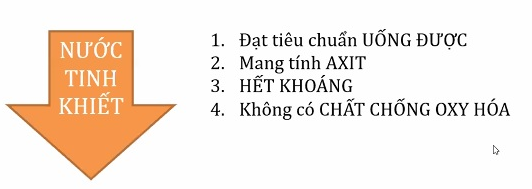 ĐẶC ĐIỂM CÔNG NGHỆ ĐIỆN GIẢI
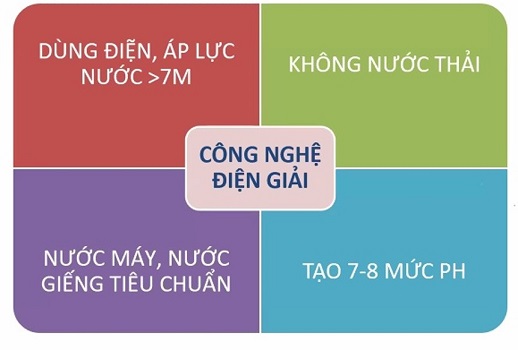 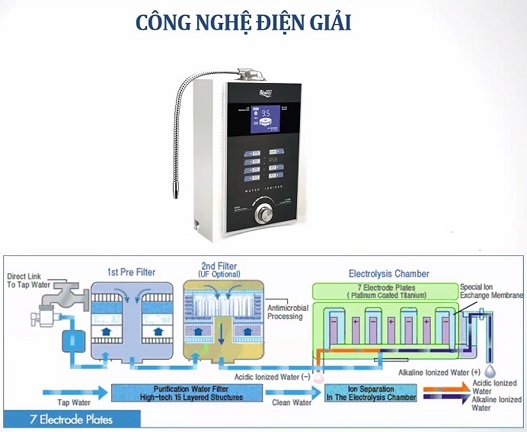 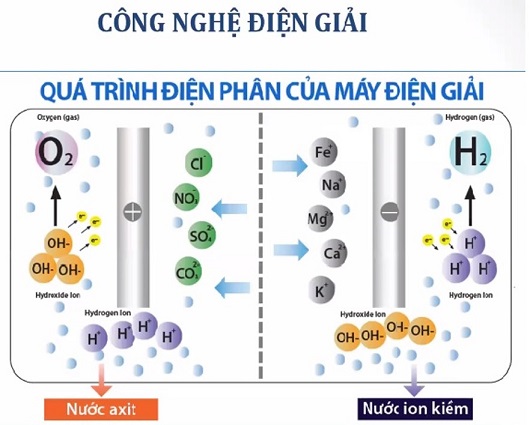 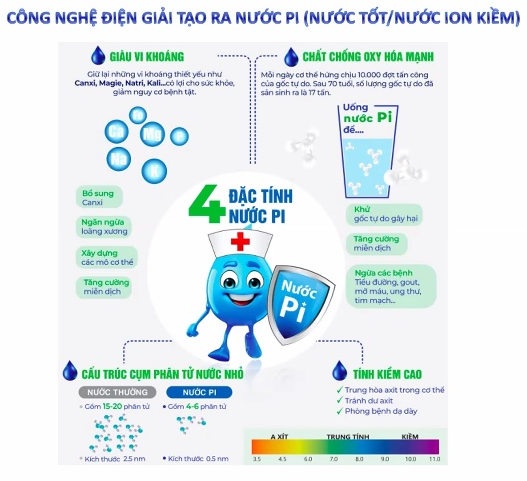 GIÁ TRỊ NƯỚC TỐT (NƯỚC ION KIỀM)
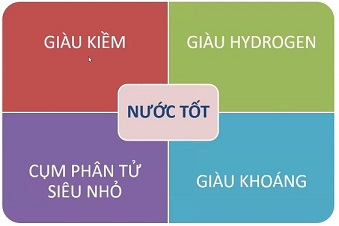 ƯU VÀ NHƯỢC ĐIỂM CỦA MÁY ĐIỆN GIẢI
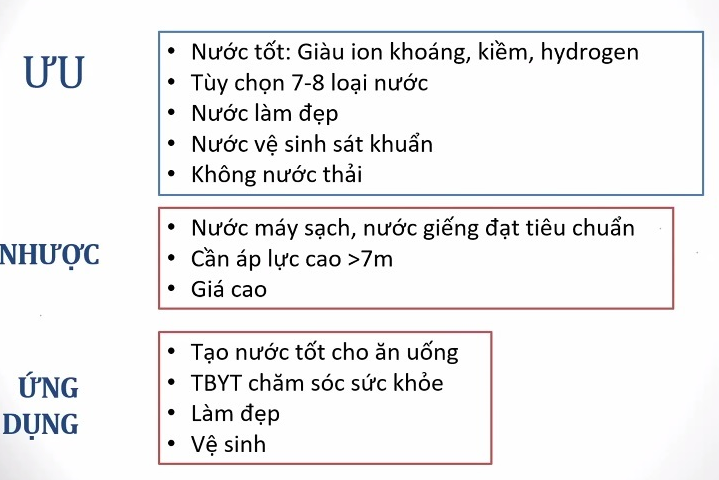 ĐỂ MÁY LỌC NƯỚC VẬN HÀNH TỐT THÌ NƯỚC ĐƯỢC XỬ LÝ GIAI ĐOẠN THỨ NHẤT NHƯ THẾ NÀO?TRẢ LỜI:NƯỚC PHẢI QUA CÁC LÕI LỌC CỦA BỘ LỌC THÔ ĐỂ LOẠI BỎ CÁC TẠP CHẤT, CÁC CHẤT HOÀ TAN CÓ HẠI
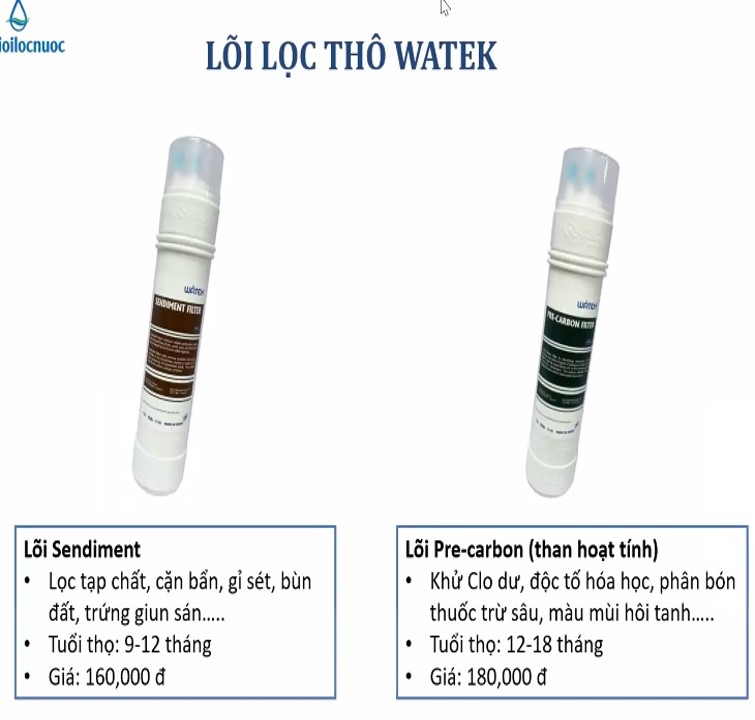 ĐỂ CÓ NƯỚC TỐT THÌ NƯỚC ĐƯỢC XỬ LÝ GIAI ĐOẠN THỨ HAI NHƯ THẾ NÀO?TRẢ LỜI:NƯỚC PHẢI QUA CÁC LÕI LỌC TINH RO HOẶC UF CÓ KHE HỞ CỰC NHỎ ĐỂ TIẾP TỤC LOẠI BỎ CÁC TẠP CHẤT, VI KHUẨN, VI RÚT….
LÕI UF
CÔNG NGHỆ LỌC NANO
LÕI RO
CÔNG NGHỆ LỌC RO
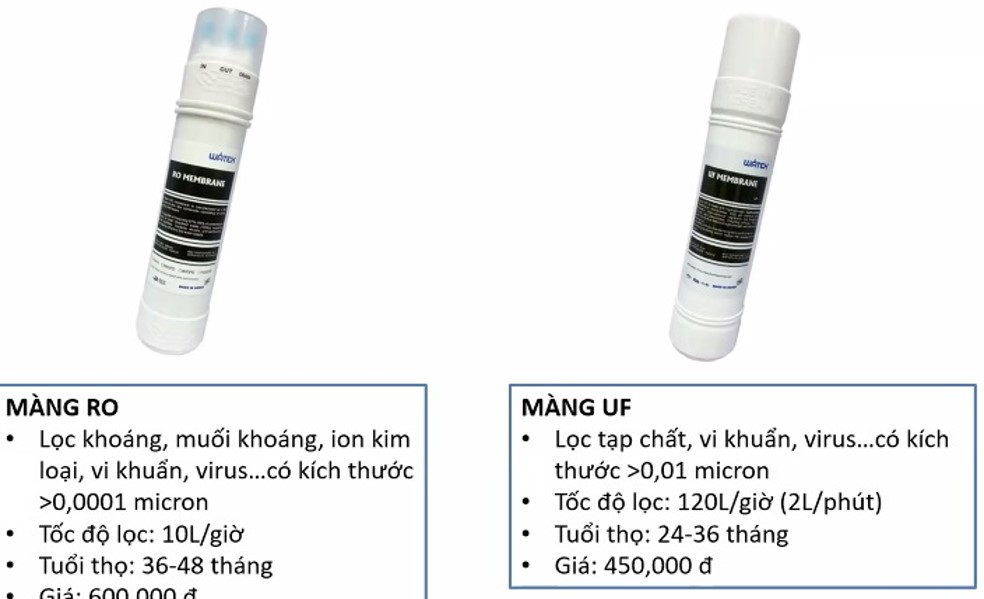 ĐỂ CÓ NƯỚC TỐT THÌ NƯỚC ĐƯỢC XỬ LÝ GIAI ĐOẠN THỨ BA NHƯ THẾ NÀO?TRẢ LỜI:NƯỚC PHẢI QUA CÁC LÕI LỌC SAU MÀNG (RO HOẶC UF) ĐỂ BỔ SUNG CÁC THÀNH PHẦN KHOÁNG, KIỀM... CÂN BẰNG VỊ CỦA NƯỚC VÀ DIỆT KHUẨN
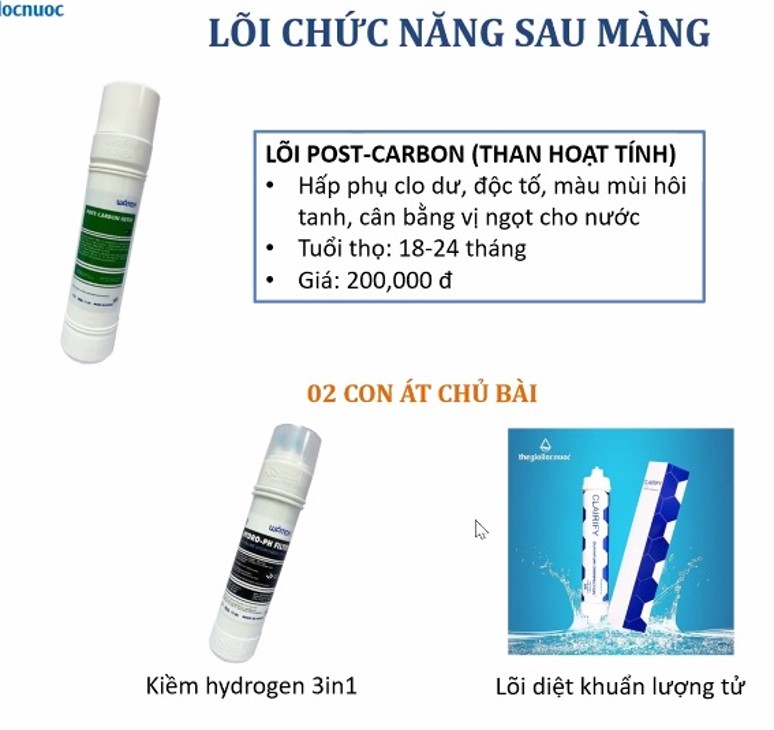 CÁC MÁY LỌC NƯỚC KHI LẤY NƯỚC TẠI VÒI LÀ UỐNG ĐƯỢC NGAY KHÔNG CẦN PHẢI ĐUN SÔI !TẠI SAO? ĐÓ LÀ DO CÓ CÁC LÕI DIỆT KHUẨN
LÕI TIA UV          LÕI NANO BẠC                       LÕI LƯỢNG TỬ
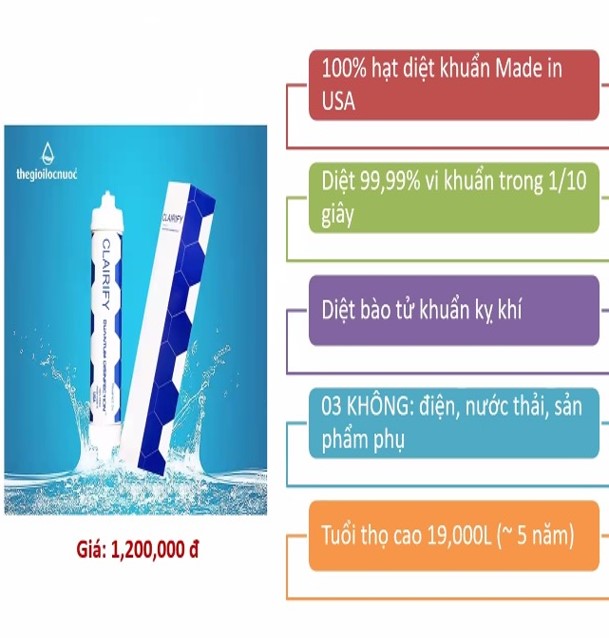 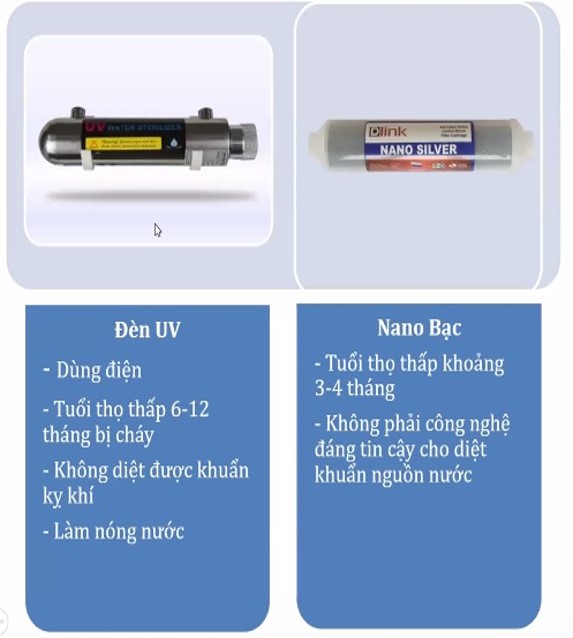 HẾT PHẦN CƠ BẢN 
VỀ CÁC  CÔNG NGHỆ LỌC NƯỚC